Какво трябва да сторят стопаните, които гледат прасета, за да ги предпазят от болестта?

Предварително трябва да се варят всички кухненски остатъци, съдържащи месо. Въпреки това, с тях не може да се изхранват свине.
Ако забележат, каквито и да са клинични признаци, включително неочаквана смърт сред техните прасета, за това трябва незабавно да си сигнализира в БАБХ (ОДБХ).
Прасетата трябва постоянно да се държат на закрито, като не се допуска никаква възможност за пряк или косвен контакт с други прасета или диви свине.
Прасета трябва да се купуват само от сигурен източник и да се държат отделно следващите две седмици (под карантина).
Да не се допуска контакт на животните със случайни външни за фермата лица.
Съществува ли ваксина?

Няма ваксина, а също и никаква възможност за ефективно лечение.
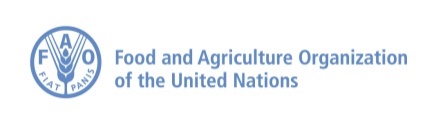 Какво могат да сторят ловците, за да предотвратят разпространението на болестта?
В рисковите райони ловците трябва да са нащрек за откриване на болни или умрели прасета и диви свине, като при откриване на такива трябва веднага да се сигнализира в БАБХ (ОДБХ) или на телефон 112.   Всяко открито мъртво диво прасе трябва веднага да бъде докладвано, като АЧС може да се изключи само след лабораторен анализ. 
В засегнатите региони продуктите от дива свиня, останките от такава и трофеите са много вероятно да бъдат заразени.  По тази причина от всички ловци следва да се изисква на обърнат особено внимание на хигиенните мерки, когато ловуват в засегнати региони:
Не оставяйте никакви остатъци от отстреляно диво прасе в гората.
След лов на дива свиня избягвайте контакти с домашни прасета поне седмица.
Осигурете почистване и дезинфекция на всички дрехи, инструменти и оборудване, използвани при лова (напр. ножове, превозно средство и т.н.), когато е възможно същите да са заразени с кръв по време на лова.  Не влизайте в контакт с домашни прасета!
Африканска чума свине заплашва  Балканите
Пренасянето на месни продукти от други страни може да доведе до разпространение на болестта.
За да се предотврати проникването на АЧС и/или на други болести по животните, не носете обратно вкъщи никакви месни продукти, когато се връщате от други държави, особено от такива, засегнати от АЧС. 
Пътуващите трябва да са сигурни, че остатъците от храни се изхвърлят в здраво затворени контейнери за боклук, до които нито домашни прасета, нито диви свине могат да имат достъп.
За допълнителна информация вж. ръководство на англ. или на друг език на адрес: http://www.fao.org/documents/card/en/c/bd35c569-752e-4b57-892e-e3e2e0ee0c9c/]
Какво е африканската чума по свинете (АЧС)?  
Африканската чума по свинете (АЧС) е заразно вирусно заболяване на домашните прасета и на дивите свине, което причинява изключително сериозни икономически загуби на сектора свиневъдство и на ловното стопанство.
Първоначално проявата му е ограничена само върху територията на Африка, след което през 2007 г.  прониква в Грузия, от което започва разпространението му на запад и достигането на източна и централна Европа. Болестта вече е докладвана в България, Унгария и Румъния, като сериозно застрашава Балканите.
Как се предава болестта? 

Дивите свине и домашните прасета могат да се заразят едни други чрез пряк контакт, особено когато има наличие на кръв. Здравите животни могат да се заразят също и при консумиране на недобре обработени термично продукти от свинско месо, или при ядене на такива отпадъци, или при храненето им с кухненски остатъци. Могат да се заразят също и чрез ядене на заразени свинско месо или трупове, или чрез заразени сечива и оборудване (дрехи, скалпели, игли, превозни средства, и др.).
©INIA-CISA/Carmina Gallardo
Cyanosis (посиняване) на върховете на ушите
Какви са клиничните признаци на болестта? 
Заразата може да причини широка гама от клинични признаци. Болните прасета обикновено умират. В задния двор такива прасета обикновено се познават по липсата на апетит, последвана от внезапна смърт.  Рядко се наблюдават други клинични признаци. В индустриалните ферми е възможно още да се наблюдава депресия сред животните, загуба на тегло, кръвоизливи по кожата (върховете на ушите, опашка, крайници, гръдна и стомашна област), куцота и аборти при бременни свине-майки. При дивите свине е по-трудно да се видят клинични признаци, поради дългата тъмна козина.
Кои животни могат да бъдат засегнати? 

Вирусът на АЧС заразява изключително животните от семейство „суиди“, т.е. дивите свине и домашните прасета.
Може ли човек да се зарази от вируса?

Категорично НЕ!
©INIA-CISA/Carmina Gallardo
Какво причинява АЧС? 

Болестта се причинява от вирус, който е много устойчив и може да просъществува за дълги периоди от време, дори месеци, когато е в изпражнения, месни продукти (замразени, осолени, опушени, недобре температурно обработени), а също и в трупове на умрели животни. 

 Въпреки това обаче вирусът може да бъде унищожен чрез няколко дезинфектанта, като напр. 1% разтвор на формалдехид, 2% разтвор на NaOH или такива от семейството на парафенилфенолиците.
Осеян с кръвоизливи  лимфен възел
©INIA-CISA/Carmina Gallardo
©INIA-CISA/Carmina Gallardo
Увеличен далак
Кървава диария и ясно изразени хиперемни (червени) петна върху кожата на врата,, гърдите и крайниците.